ONDOKUZ MAYIS ÜNİVERSİTESİ
STRATEJİ GELİŞTİRME DAİRE BAŞKANLIĞI

PROGRAM BÜTÇE YAPISI 
VE
ÖDENEKLERİN ETKİN KULLANIMI



2022
PROGRAM BÜTÇE
Program bütçe; 

Harcamaların program sınıflandırmasına göre ayrıldığı, 
Harcama önceliği geliştirme konusunda bilgilerin sağlandığı
Bilgilerin kaynak tahsisi sürecinde sistematik olarak kullanıldığı bir bütçeleme sistemidir.
PROGRAMLAR
Programlar, kamu idarelerinin temel görev ve sorumlulukları esas alınarak kaynak tahsis edilen, birbiriyle uyumlu ve anlamlı şekilde bir araya getirilmiş faaliyetler grubudur.
BÜTÇE TERTİBİ
62 . 239 . 756 . 2399 - 0422.0001 – 02 - 01.01
Program
62 - YÜKSEKÖĞRETİM
Ekonomik Kod
01.01 – Personel Giderleri (Memurlar)
Alt Program
239 - ÖN LİSANS EĞİTİMİ, LİSANS EĞİTİMİ VE LİSANSÜSTÜ EĞİTİM
Finans Tipi
02 – Özel Bütçeli İdareler
Faaliyet
756 - Yükseköğretim Kurumları Birinci Öğretim
Kurumsal Sınıflandırma
0422.0001 – Özel Kalem (Rektörlük)
Alt Faaliyet
2399 - Yükseköğretim Kurumları Birinci Öğretim
E-BÜTÇE UYGULAMASI
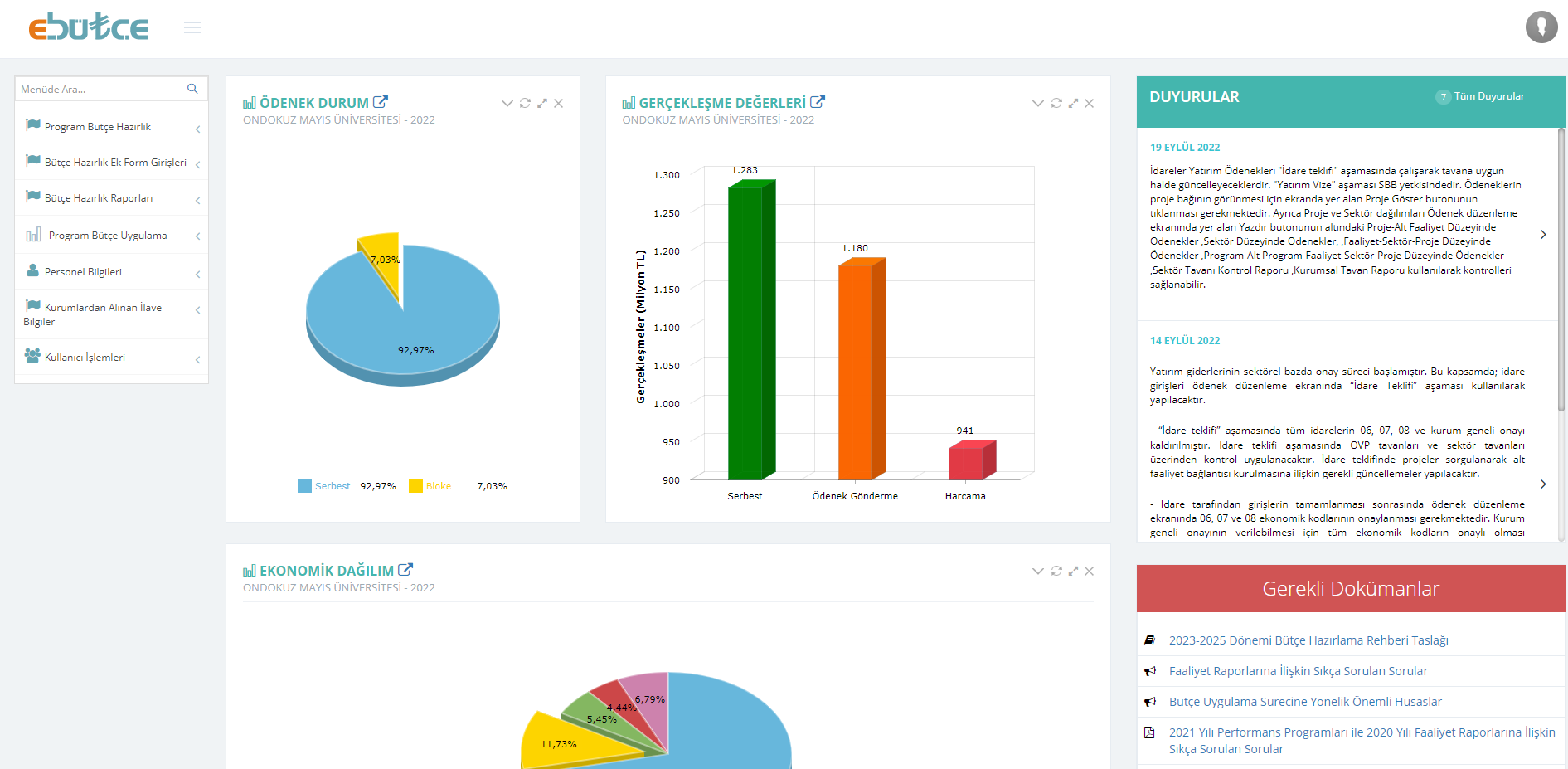 4. Adım
Biriminizi seçmeniz gerekmektedir
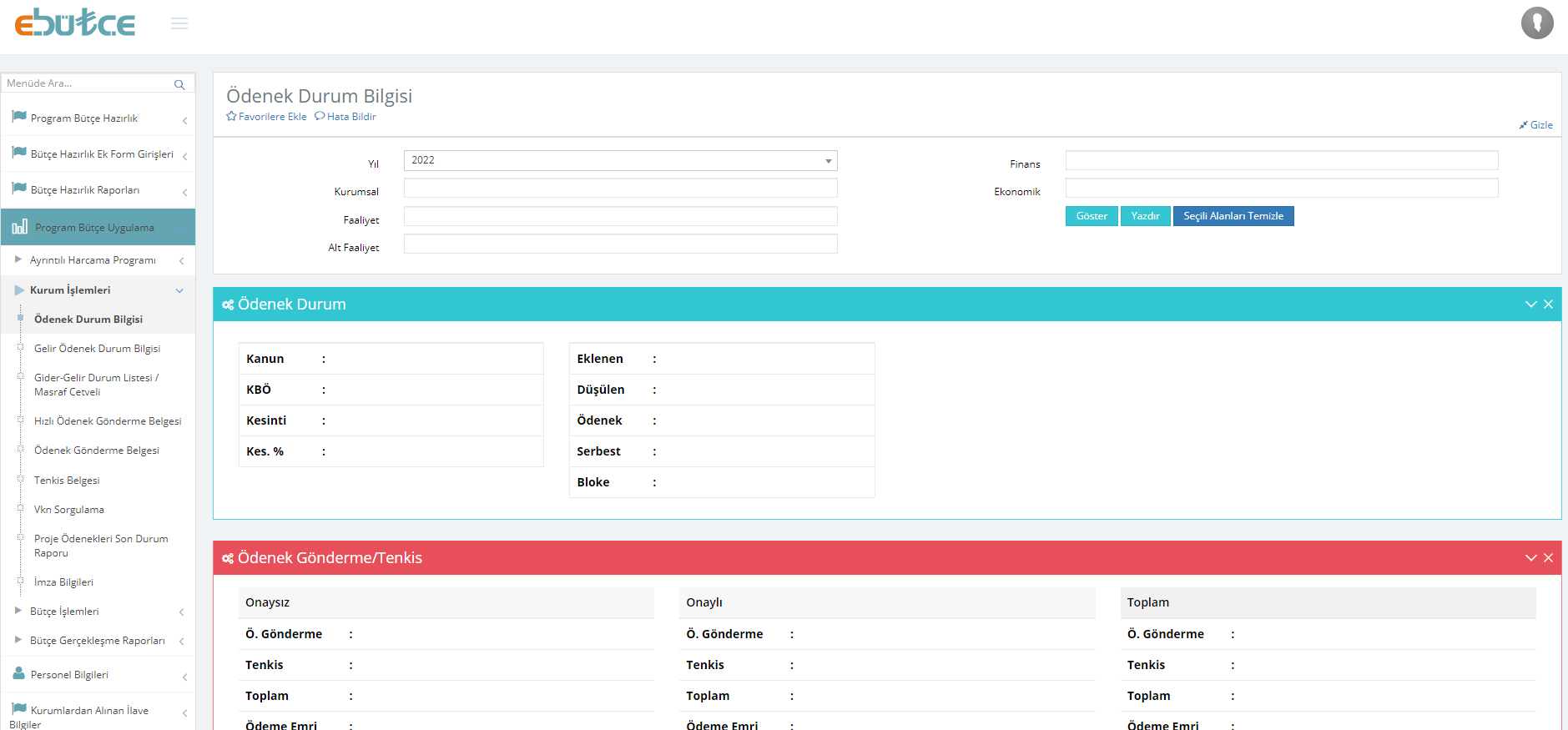 1. Adım
Program Bütçe Uygulama
6. Adım
Göster seçeneği ile seçilen ekonomik kodda yer alan ödeneğin durumunu görmüş olacaksınız.
2. Adım
Kurum İşlemleri
5. Adım
Ekonomik kodu seçmeniz gerekmektedir
3. Adım
Ödenek Durum Bilgisi
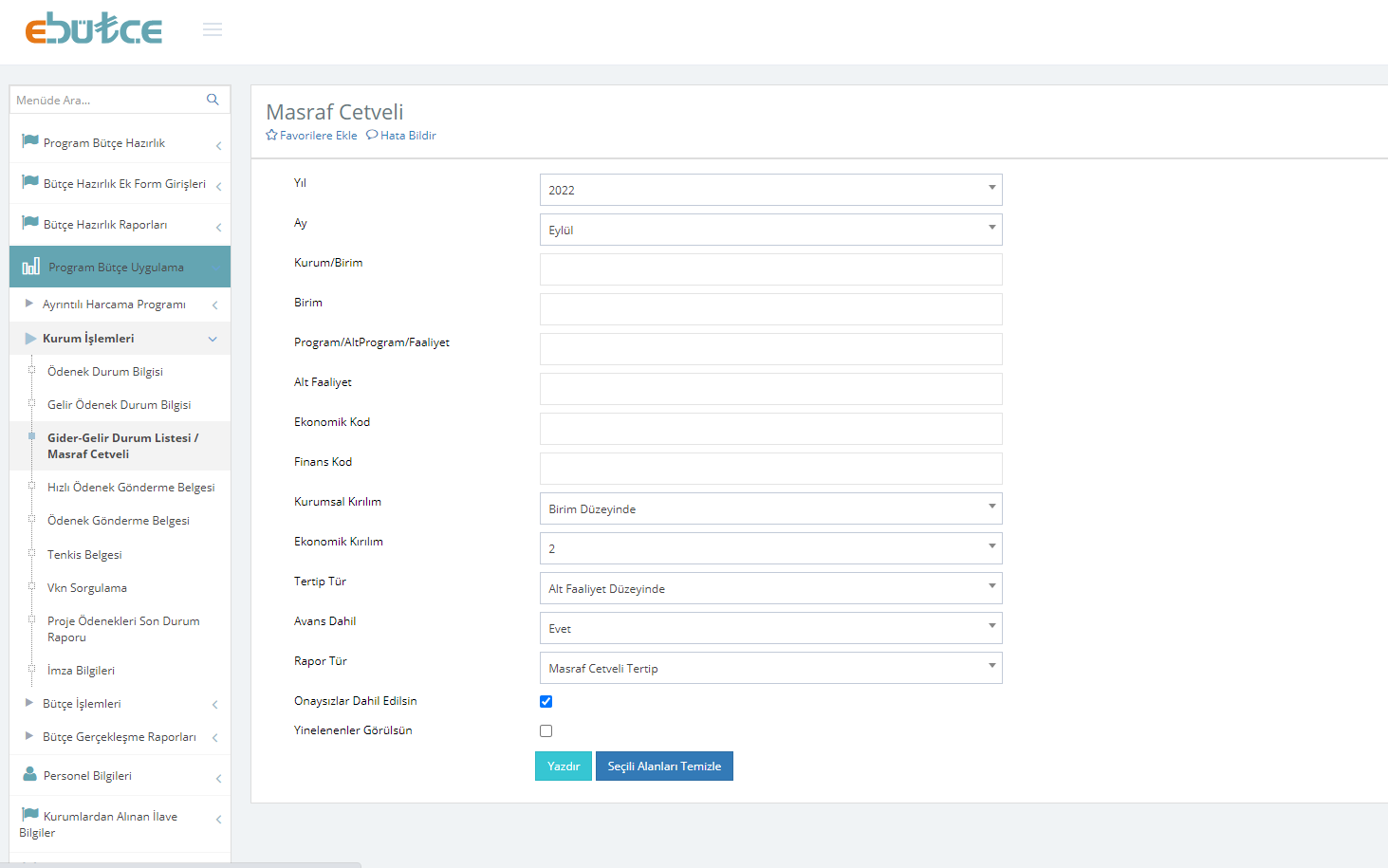 4. Adım
Biriminizi seçmeniz gerekmektedir
1. Adım
Program Bütçe Uygulama
2. Adım
Kurum İşlemleri
3. Adım
Gelir-Gider Durum Listesi/
Masraf Cetveli
5. Adım
Yazdır seçeneği ile biriminize ait tüm tertiplerin yer aldığı masraf cetvelini indirmiş olacaksınız.
ÖDENEKLERİN KULLANILMASI
Üniversitemiz bütçesinin etkili, ekonomik ve verimli kullanılabilirliğinin sağlanması amacıyla ‘Ödeneklerin Kullanılmasına İlişkin Genelge’ yayınlanmış olup, 06.04.2022 tarih ve 209507 sayılı yazı ile tüm birimler ile paylaşılmıştır.

	Genelgeye ulaşmak için tıklayınız.
ÖDENEK TALEP FORMU
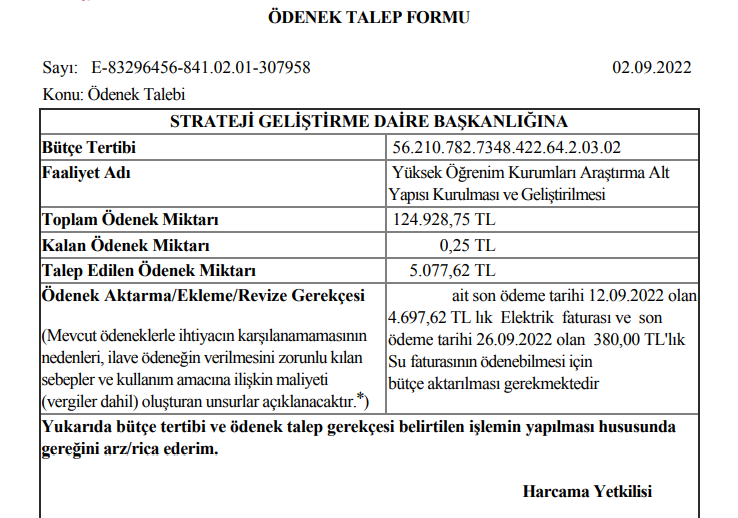 ÖDENEK TALEPLERİNDE DİKKAT EDİLMESİ GEREKEN HUSUSLAR

Bütçe tertibi bölümüne ilgili tertip eksiksiz şekilde yazılmalıdır. Bu veriye e-bütçe uygulamasından masraf cetveli indirilerek ulaşılabilir.

Faaliyet adı kısmında talep yapılacak ödeneğin faaliyeti yazılmalıdır. Bu bilgiye de e-bütçe uygulamasından masraf cetveli indirilerek ulaşılabilir.

Toplam ödenek miktarı ve kalan ödenek miktarı bilgilerine; e-bütçe uygulamasından indirilen masraf cetvelinden  ulaşılabilir. (Aynı gün içinde yapılan harcamalar da dikkate alınmalıdır.)

Talep edilen ödenek miktarı; kalan ödenek miktarı da dikkate alınarak ihtiyaç için doğan net miktar olmalıdır. Yuvarlama ya da yedek bulundurma için miktarı arttırma gibi düşünceler ödeneklerin tüm birimlerimizce verimli ve etkin kullanımının önüne geçmektedir.

Gerekçe bölümünde, ödenek talebinin neden yapıldığı, kullanım amacı ve maliyeti oluşturan unsurlara net bir şekilde yer verilmelidir.

Ödenek talebine konu olan ekler, talep formu yazısının ekine iliştirilmelidir.
UYGUN GÖRÜŞ FORMU
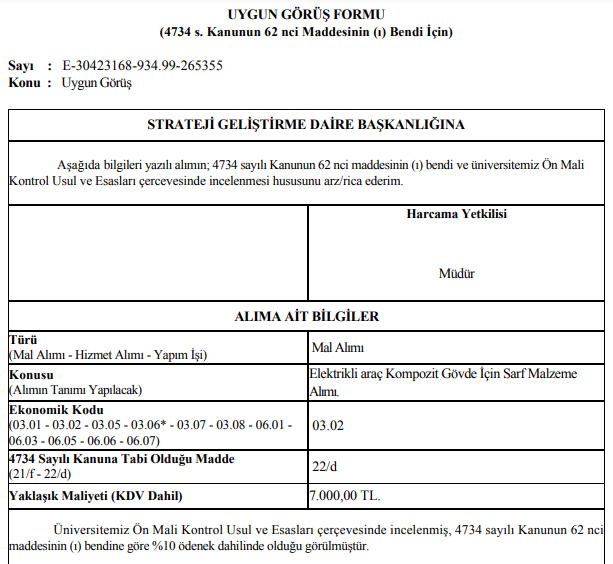 UYGUN GÖRÜŞ FORMLARINDA DİKKAT EDİLMESİ GEREKEN HUSUSLAR

Ödenek kontrolü uygun görüşü alınmadan satın alma işlemi gerçekleştirilmemelidir.

Türü bölümüne yapılacak işin ne tür bir alım olduğu yazılmalıdır. Bu bölüme ‘Mal Alımı’ veya ‘Hizmet Alımı veya ‘Yapım İşi’ nden biri yazılmalıdır.

Konusu bölümüne; yapılacak alımın tanımı yazılmalıdır.  Alıma konu olacak malzemelerin listesine yazı ekinde muhakkak yer verilmelidir.

Ekonomik kodu bölümü; harcamanın hangi ekonomik kod üzerinden yapılacağı konusunda ‘Analitik Bütçe Sınıflandırmasına İlişkin Rehber’ kullanılmalıdır.

Alımın; 4734 sayılı Kamu İhale Kanununda yer alan 21/f (Pazarlık Usülü) veya 22/d (Doğrudan Temin) maddelerinden hangisine tabi olduğu net yazılmalıdır.
Teşekkürler…